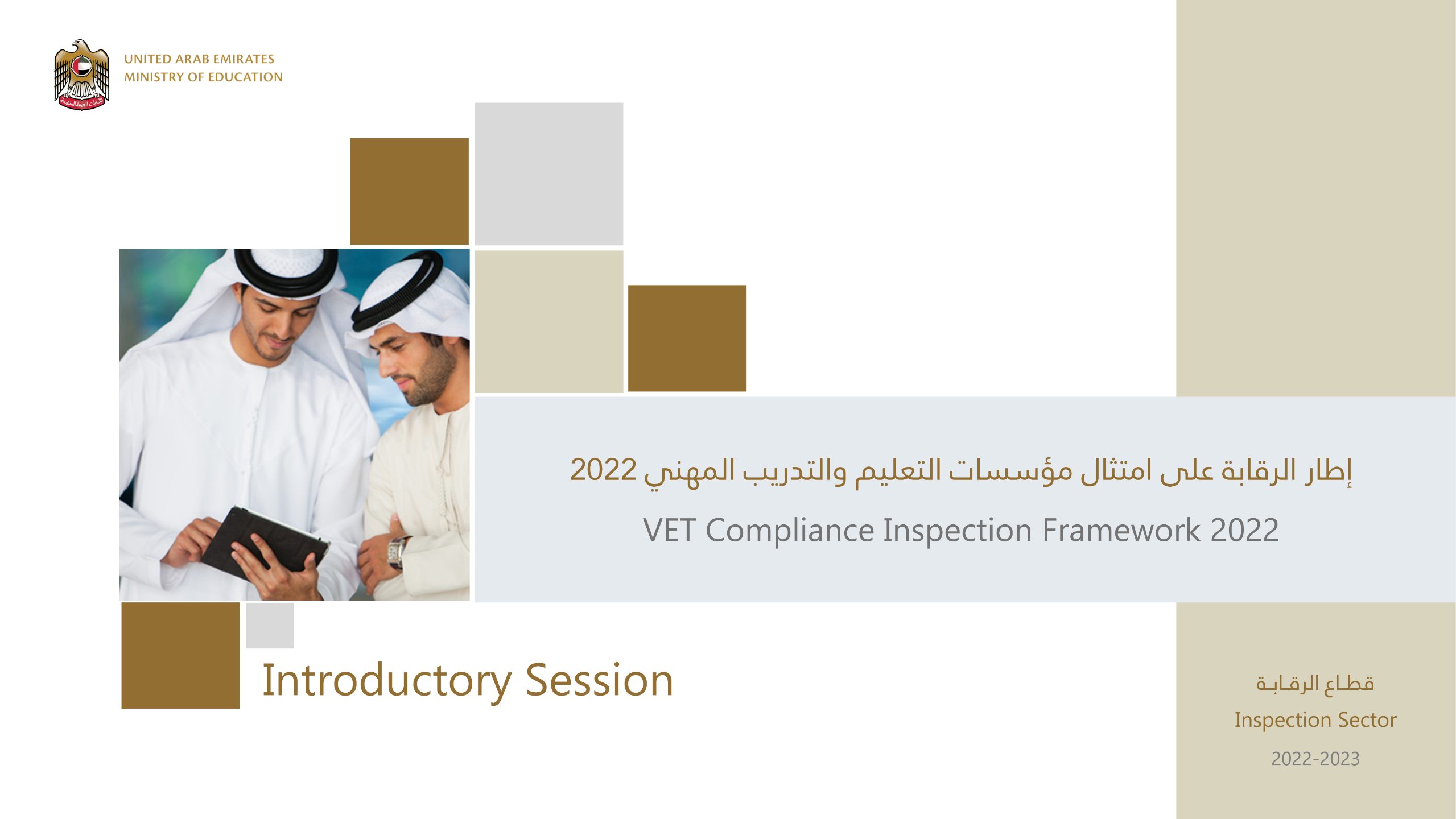 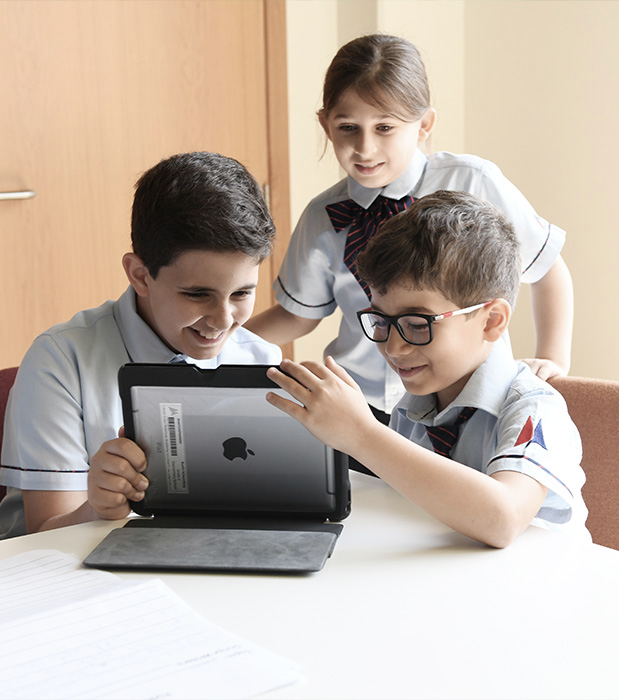 Study on the solutions to promote digital education for young people and to ensure their protection from online threats.
Ministry of Education
January 2024
1
Study on the solutions to promote digital education for young people and to ensure their protection from online threats.
What are the main challenges that young people in your country face in accessing digital education? Please consider the specific situation of marginalized young people and those in vulnerable situations in your response.
1
In terms of the accessibility of digital education, the UAE has achieved an advanced level, ensuring widespread availability of digital devices, education and skills, content, and connectivity for its youth. Notably, there are minimal challenges related to deprivation or exclusion from accessing digital education and life. The government, in collaboration with the Ministry of Education and its partners, has successfully implemented digital infrastructure in schools, training institutions, and universities, facilitating a smooth transition to eLearning during the Covid-19 pandemic. To further support students, the government has provided free digital tools to those in need and continues to offer various avenues for accessing digital education, both within schools and at the community level.
However, despite these achievements, challenges persist globally as the digital age significantly influences the lifestyles of young people, who have access to a vast amount of information on the Internet. While the cyber world serves as a valuable resource, it also poses potential threats, both intentional and unintentional, to the youth. These challenges fall into three main categories: 
Social (e.g., cyber-bullying, cyber-autism, maladjustment, and a lack of personal and communication skills).
Physical (e.g., sexual and physical abuse, obesity, health issues, and a lack of fitness skills).
Psychological (e.g., psychological imbalances and anti-social behaviour).
To address these challenges, the Ministry of Education, in collaboration with the National Cybersecurity Strategy in the UAE, has implemented various measures, including legal actions, educational initiatives, awareness campaigns, and media education. These efforts aim to mitigate the risks associated with potential threats, creating a safe and secure digital environment for young people and society as a whole.
2
Study on the solutions to promote digital education for young people and to ensure their protection from online threats.
What steps is the Government taking to ensure that digital education is accessible and promoted among young people? Please provide examples of specific laws and regulations, measures, policies, and programmes directed at ensuring young people’s universal access to digital education.
2
The UAE's Digital Education Strategy is designed to address three pivotal dimensions in the realm of digital education, both at a broad level and specifically for young individuals:
Utilization of Digital Technologies: Responding to the deployment and expanding array of digital technologies aimed at enhancing and extending education and training.
Digital Skills Development: Addressing the imperative to equip all learners, especially young people, with the essential digital skills needed to thrive in an increasingly digital-dependent world, covering aspects such as living, interacting, working, learning, and competing.
Inclusivity: Ensuring inclusivity by catering to the diverse needs of students, including those with learning disabilities and unique educational requirements.
The UAE's approach encompasses a comprehensive set of policies and initiatives outlined in strategies like Smart Learning and the Digital Transformation Strategy in the Ministry of Education. These initiatives span various fronts, including infrastructure, curriculum development, e-content creation, media education, teacher training, multiple learning platforms, high-speed connectivity, educational help desk services, online assessment tools, and symmetrical and asymmetrical online sessions.
The key pillars of the MOE Digital Transformation Strategy include:
Framing education transformation for the digital age as a national endeavour.
Pursuing high-quality and inclusive digital education, emphasizing data protection and ethical considerations.
Investing in connectivity, tools, organizational capacity, and skills to ensure universal access to digital education.
3
Study on the solutions to promote digital education for young people and to ensure their protection from online threats.
Recognizing the pivotal role of digital education in fostering equality and inclusiveness.
Identifying digital competence as a core skill for all educators and training staff.
Acknowledging the leadership role of education leaders in advancing digital education.
Emphasizing the essential nature of digital literacy in navigating a digitalized world.
Highlighting basic digital skills as cross-cutting across all learning areas.
Underlining the significance of high-quality education content to enhance the relevance, quality, and inclusiveness of education and training in the UAE.

The UAE has also fortified its cybersecurity landscape through legislative measures such as the UAE Cybercrime Law. Furthermore, substantial investments in advanced technologies like artificial intelligence (AI) and blockchain have positioned the country as a leader in global cybersecurity. Initiatives like the Dubai Cyber Security Strategy, National AI Strategy, and Blockchain Strategy underscore the commitment to leveraging these technologies for enhanced cybersecurity.

The establishment of the Cybersecurity Council in 2020 marked a pivotal moment, solidifying governmental support for digital resilience. This council, composed of experts from various sectors, plays a crucial role in coordinating collaborative responses to cyber threats.
Moreover, the UAE's approach to digital resilience extends beyond security considerations, as evidenced by the integration of the Digital Transformation Strategy into the broader cybersecurity policy framework. Importantly, this strategy takes a visionary, integrated, and interconnected approach by involving critical ministries such as education, health, and social services from the outset. The development of the strategy was a consultative and collaborative process, engaging expertise from the public sector, private sector, civil society, health, education, technology, law enforcement, and other relevant organizations. The active involvement of young digital citizens, primary users of ICTs, further emphasizes a holistic and inclusive approach.